"Seite  erstellen über unsere Schule und unsere Stadt/ Landschaft.“  auf Twinspace
Sehen Sie, bitte,  im horizontalen Menü die Registerkarte Seiten. Ich habe dort bereits eine Seite erstellt mit den Titel : Über unsere Schulen
Sie Können eine neue Seite erstellen mit den titel z.B: Türkei: Unsere Schule.(Hinzufuegen als Unterseite von : Ueber unsere Schulen .
Ihre Präsentationen, Bilder, Videos, die Sie auf der Seite verwenden, werden im Menü Materialien gespeichert
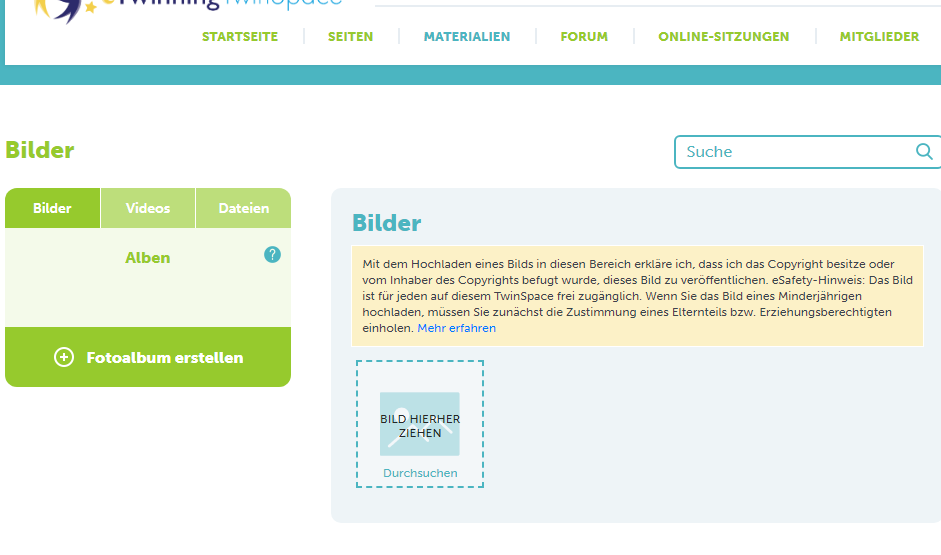 Wie schreibe ich auf eine Seite?
Ich drücke auf den Bleistift und schreibe
Vorsicht: Am  Ende,  nach der Eingabe Klicken Sie auf „ Änderungen sichern“, Unten links
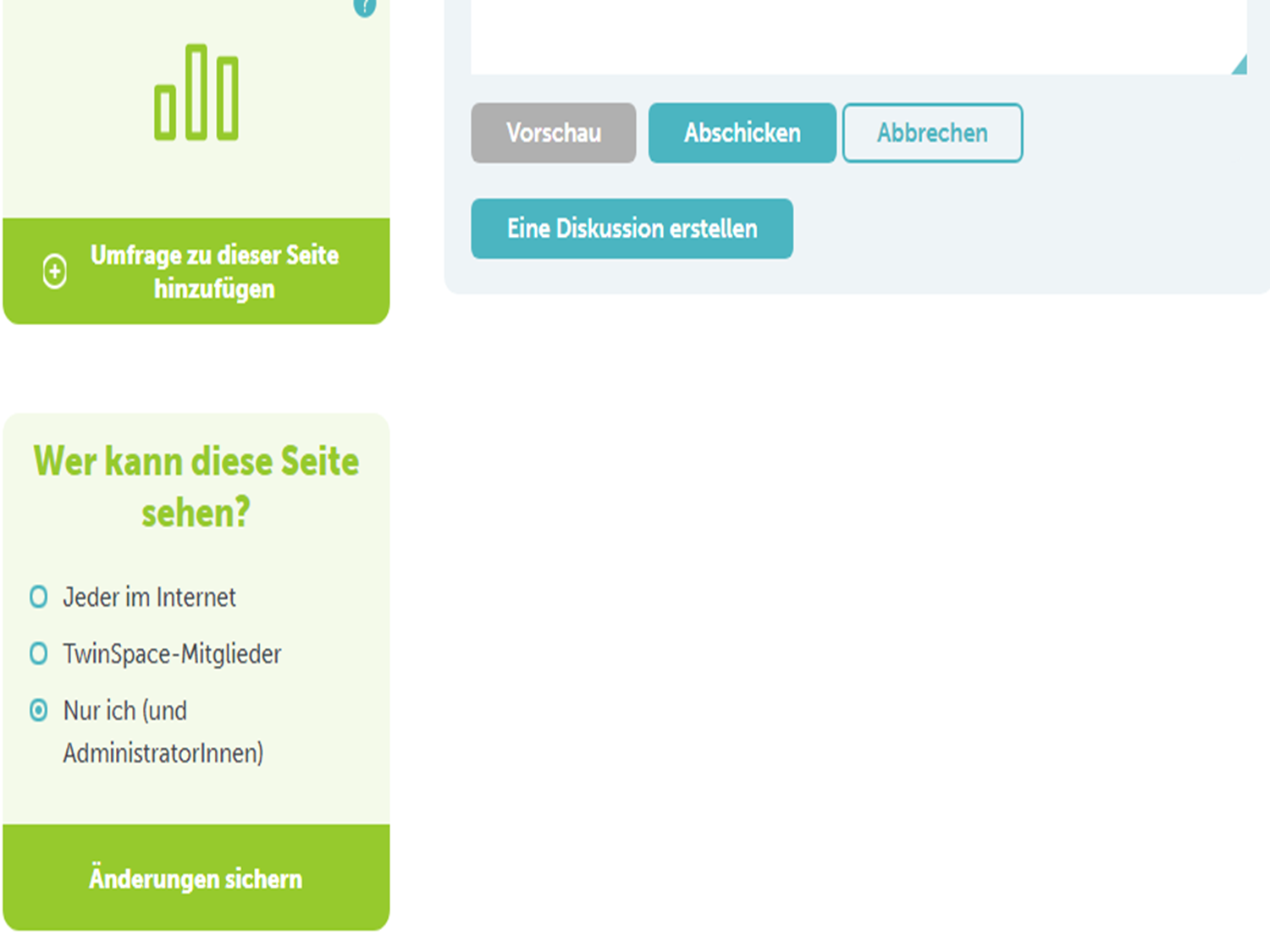 Auf Startseite,  können wir einen neuen Post hinzufügen
Was fuer Post? Etwas von der  Aktualität z.B. ein Foto, ein Video ein Foto, ein Video von einem unserer Treffen etc.
Wir können/müssen  auf like(Gefällt mir) klicken, Kommentare  wie in der Wand von fb
Auf Pinnwand  für Lehrkräfte , nur die Lehrer schreiben  ein Wunsch, ein Vorschlag , eine Ankündigung usw.